Vysoká škola technická a ekonomická v Českých BudějovicíchÚstav technicko-technologický
Racionalizace skladového hospodářství ve společnosti Photomate s.r.o.
Autor diplomové práce: Bc. Jakub Čurda
Vedoucí diplomové práce: Ing. Vladimír Ľupták, Ph.D.
Oponent diplomové práce: Ing. Peter Blaho, PhD.
České Budějovice, červen 2020
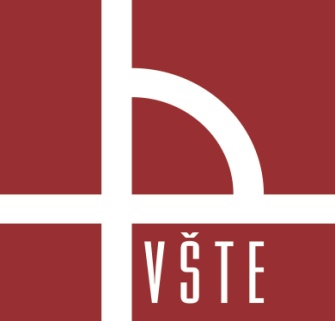 Motivace a důvody k řešení daného problému
Diplomová práce vycházela z reálné potřeby společnosti Photomate s.r.o. 
  Vlastní zájem o problematiku skladování
Cíl práce
Cílem diplomové práce je výběr nového centrálního skladu, aplikace modulu informačního systému pro potřeby skladu, napojení čtečky, lepší evidence sériových čísel a jednotlivých záruk zboží a následný výpočet úspory celkových nákladů za skladování.
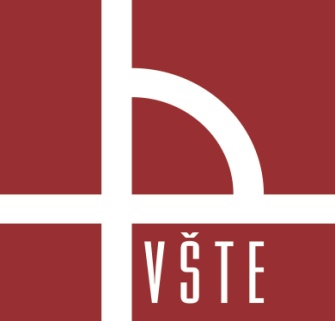 Použité metody
Pozorování, sběr dat, anketní šetření

SWOT analýza

Vícekriteriální rozhodování – bodovací metoda, metoda TOPSIS a metoda WSA
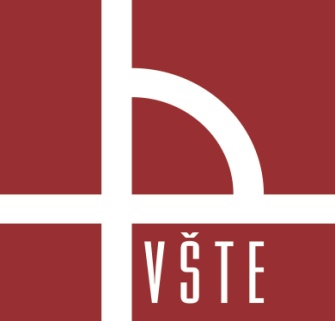 Společnost Photomate s.r.o.
Založení společnosti: 
     2004, obor fotovoltaika od roku 2009

Sídlo společnosti: 
České Budějovice, Česká republika

Obor činnost: 
Výhradní distributor společnosti Huawei technologies Co na trhu fotovoltaických
měničů a příslušenství pro fotovoltaické elektrárny
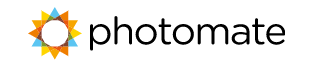 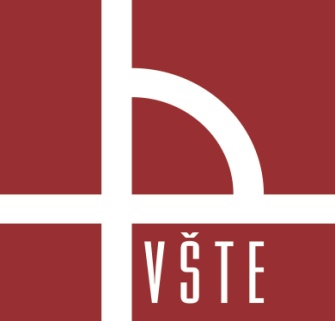 Analýza současného stavu
Dvě záruky zboží 
Nulová evidence správného výdeje zboží
Nedostatečné využití informačního systému I6
Mnoho skladů a vysoké celkové náklady za skladování
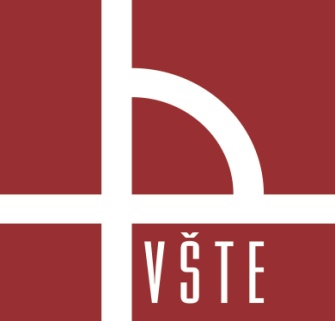 SWOT analýza
Výsledek SWOT analýzy
Výsledek SWOT analýzy 2,91 – středně až silné interní prostředí společnosti
Vícekriteriální analýza – stanovení vah jednotlivých kritérií
Navržená opatření a přínos práce
Konsolidace skladů do jednoho vybraného na území Českých Budějovic – sklad N1

Úplné zrušení celních skladů
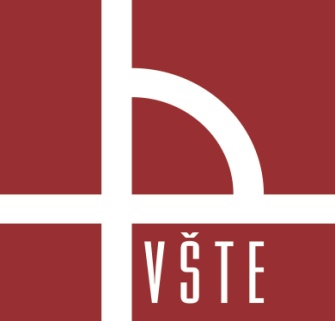 Cenová nabídka skladu N1 přepočtená na měsíc září 2019
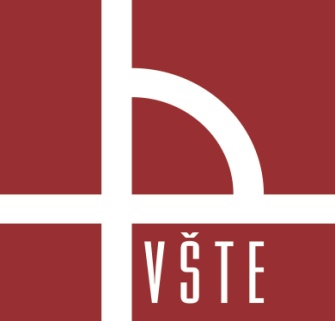 Měsíční úspora nákladů za skladování 260 874 Kč = 37,65%
Navržená opatření a přínos práce
Připojení čtečky a zavedení modulu informačního systému pro nový sklad N1  a generování dodacích listů
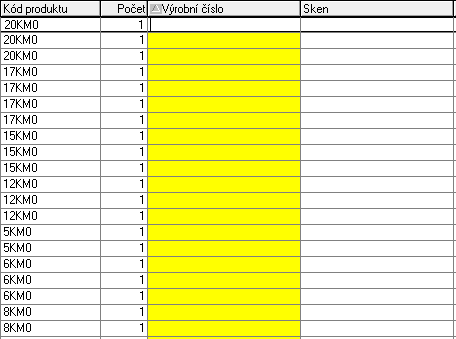 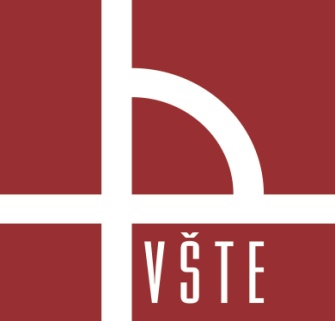 Navržená opatření a přínos práce
Kontrola záruky zboží při vyskladňování pomocí automatické kontroly sériových čísel
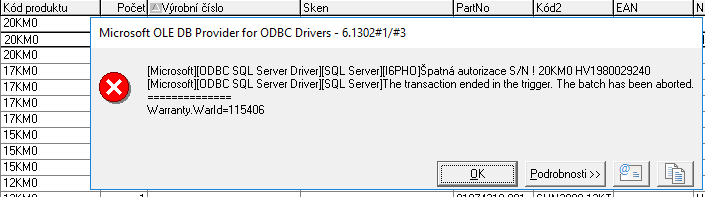 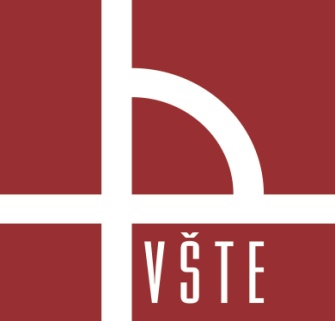 Navržená opatření a přínos práce
Automatické oznámení nově příchozího zboží pracovníkům sales oddělení
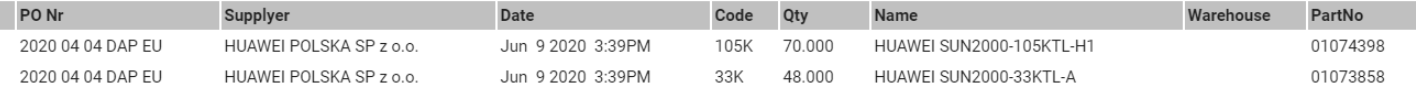 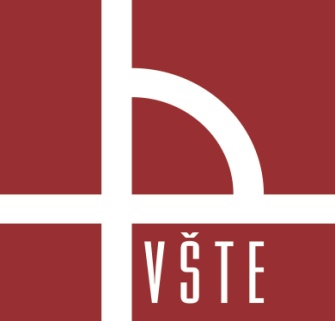 Doplňující dotazy vedoucího diplomové práce
Žádné
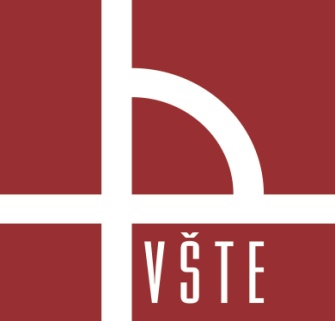 Doplňující dotazy oponenta diplomové práce
1. Budú Vaše návrhy implementované do praxe?
2. Ak áno v čom videla Vami popisovaná spoločnosť silné a slabé stránky Vášho návrhu?
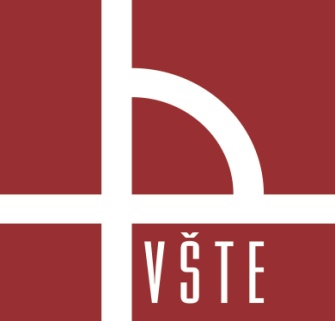 Děkuji za pozornost
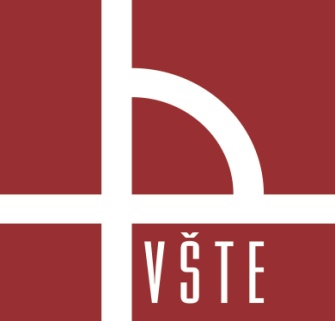